Gajapathy Asokan
Consultant Psychiatrist
Mental Health 101 – Session 4
Community Involvement in Mental Health
Presentations
Role of MH Professionals
Green Gates
Mental Health Champions
Discussion
Mental Health Professionals
The Polyclinics
The Police
Mental Health Professionals
Psychiatrists
Psychologists
Psychiatric Social Workers
Occupational Therapists
Other MH Professionals
Substance abuse Counselors
Religious Counselors
Group Therapists
Play Therapists
Staff compliment
1		Psychiatrist
16	Nurses (MH Officers)
What MH Professionals Do?
MH Clinics at PC & Satellite Clinics
Home Visits
Visits to District Hospitals
Visits to Private Nursing Homes
Court duty
Prison Clinic
Emergencies
Presentations at schools, churches, NGO’s
Booths at Exhibitions, Health Fairs
Polyclinics
8 Polyclinics
3 Satellite Clinics
Prison Clinic
Sources of Referrals
From Psychiatric Hospital
From the GP Clinics at PC
From GPU
From Welfare Department
From Other Agencies
Self Referrals
Reasons for Referrals
Mental Health problems
Mental Competency
Welfare Forms
Miscellaneous
Major Mental Health Problems
Schizophrenia
Mood Disorders
Anxiety disorders
Dementias
Mental Retardation
Personality Disorders
Integrating Mental Heath into the Primary Care
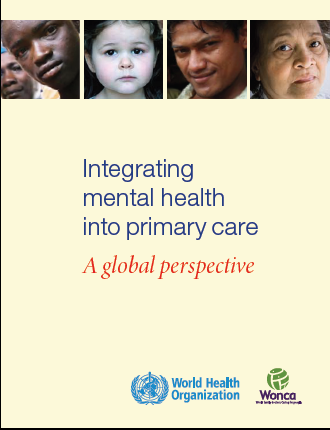 Primary care for mental health
Refers specifically to mental health services that are integrated into general health care at a primary care level.
Primary care for mental health pertains to all diagnosable mental disorders, as well as to mental health issues that affect physical and mental well-being.
Services within the definition include
first line interventions that are provided as an integral part of general health care; and
mental health care that is provided by primary care workers who are skilled, able and supported to provide mental health care services.
Seven good reasons for integrating mental health into primary care
The burden of mental disorders is great.
Mental and physical health problems are interwoven.
The treatment gap for mental disorders is enormous.
Primary care for mental health enhances access.
Primary care for mental health promotes respect of human rights.
Primary care for mental health is affordable and cost effective.
Primary care for mental health generates good health outcomes.
1. The burden of mental disorders is great
Mental disorders are prevalent in all societies 
They create a substantial personal burden for affected individuals and their families
They produce significant economic and social hardships that affect society as a whole
2. Mental and physical health problems are interwoven
Many people suffer from both physical and mental health problems. 
Integrated primary care services help ensure that people are treated in a holistic manner, meeting the mental health needs of people with physical disorders, as well as the physical health needs of people with mental disorders.
3. The treatment gap for mental disorders is enormous
In all countries, there is a significant gap between the prevalence of mental disorders, on one hand, and the number of people receiving treatment and care, on the other hand. 
Primary care for mental health helps close this gap.
4. Primary care for mental health enhances access
When mental health is integrated into primary care, people can access mental health services closer to their homes, thus keeping their families together and maintaining their daily activities. 
Primary care for mental health also facilitates community outreach and mental health promotion, as well as long-term monitoring and management of affected individuals.
Primary care for mental health promotes respect of human rights
Mental health services delivered in primary care minimize stigma and discrimination. 
They also remove the risk of human rights violations that are associated with psychiatric hospitals.
In most resource-poor countries, people with mental disorders are undiagnosed and untreated, or they are relegated to psychiatric hospitals
6. Primary care for mental health is affordable and cost effective
Primary care services for mental health are less expensive than psychiatric hospitals, for patients, communities and governments alike. 
In addition, patients and families avoid indirect costs associated with seeking specialist care in distant locations. 
Treatment of common mental disorders is cost effective, and investments by governments can bring important benefits.
7. Primary care for mental health generates good health outcomes
The majority of people with mental disorders treated in primary care have good outcomes, particularly when linked to a network of services at secondary level and in the community.
Community MH & Police
MHO’s and the Police
MHO’s and the police generally have good relationship, especially at the rural police stations
MH officers assess the patients before writing an EO and contacting the police
Community MH & Police
Police are involved in the provision of Mental Health Care through various means.
Mental Health Act
Crime Prevention
Cap 45: Section 7.3
A person who, by reason of his general appearance or by his conduct in conversation, causes a member of the Police Force who has been so notified by a mental health officer, reasonably to believe that such person is suffering from mental disorder may be taken into custody without a warrant by a member of the Police Force not below the rank of sergeant or by a member of the Police Force of lower rank acting under the authority of a sergeant or officer of higher rank and conveyed directly to a mental hospital.
Cap 45: Section7.5
(5) A member of the Police Force who takes a person into custody under subsection (3) or (4) may elect not to prefer a charge against him; but may instead convey him directly to a mental hospital and shall in any case, do so within 24 hours from the time of the taking of him into custody and as soon as possible thereafter 
(a) inform the relatives and next-of-kin of the person taken into custody of the fact of his having been taken into custody and the reasons therefor; and
(b) make arrangements for the relatives and next-of-kin to communicate with him.
Admissions -2011
New Admissions		257
Readmissions			891
Total Admissions		1148
Admissions on EO		443 (38.59%)
Very few of them need actual force to take them into custody
Need for police assistance
Patient may be armed
Patient may be violent and dangerous
Not responding to talking down
Would cooperate better in the presence of police
Police has the means to overpower individuals
Psychiatric patients are people too
If, in MHO’s opinion,  it is not safe to try to confront the patient who may be armed, the police need to take over the process of apprehending and transporting patient to the Mental Hospital
Hospital no longer provide transportation for patients
The End
(4) Where a member of the Police Force is informed by a mental health officer that a person suspected of being of unsound mind is in any building or on any premises, whether private or not, that member of the Police Force may, if necessary, obtain a warrant and enter such building or premises and take that person into custody.